Использование цифровых датчиков при подготовке к ОГЭ по химии
Туркеева Алёна Павловна, 
учитель химии и биологии 
МКОУ «Ишимская ООШ» село Ишим, Яйского муниципального округа, Кемеровской области
Цифровой датчик электропроводности
Темы: «Электролитческая диссоциация» и «Реакции ионного обмена»
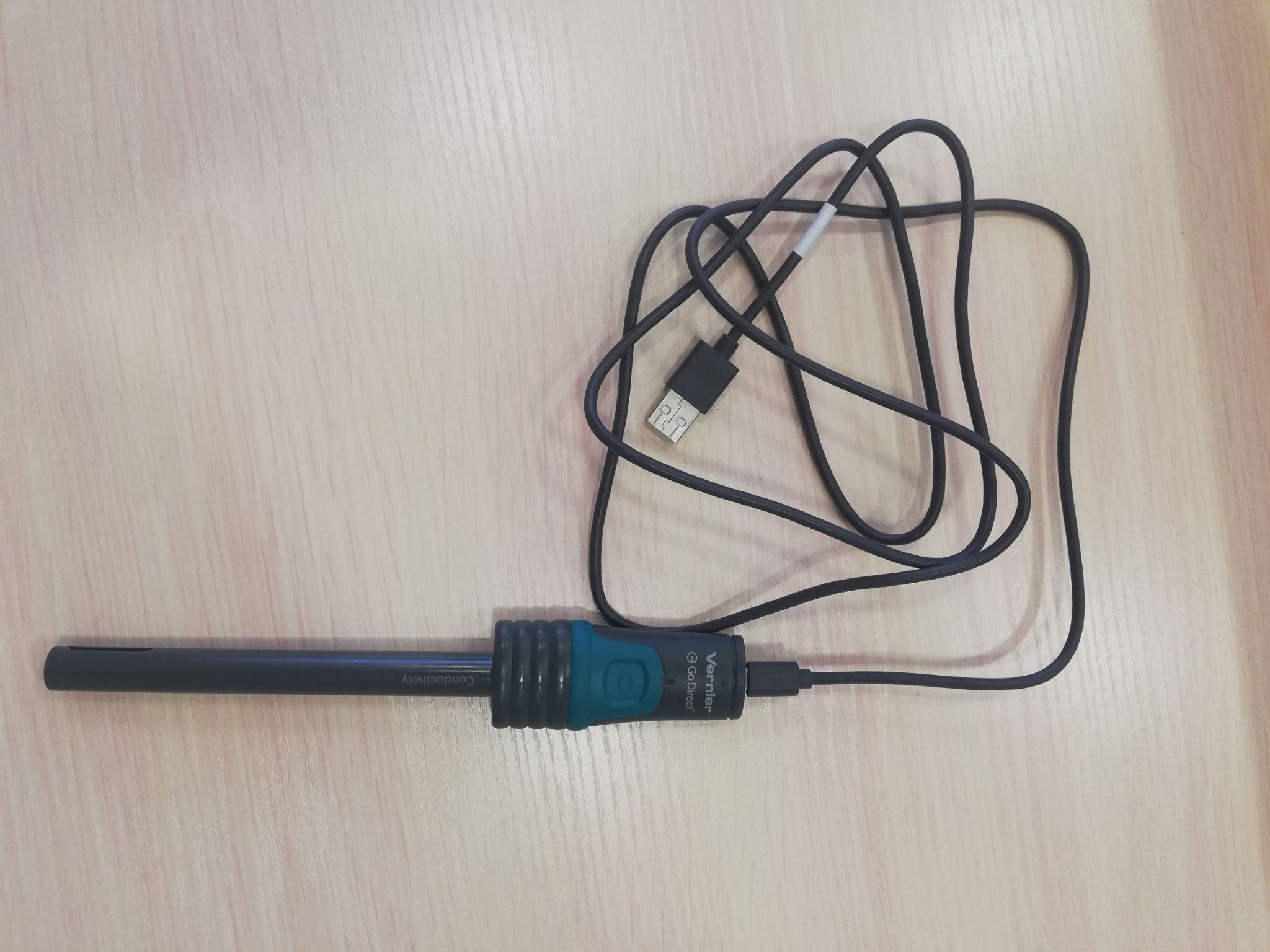 Работает в границах диапазона измерений от 0 мкСм/см до 20000 мкСм/см , а так же в границах температуры от 00C
 до 800C
Цифровой датчик электропроводности
Цель работы: определить принадлежность веществ, смесей веществ и растворов к электролитам и неэлектролитам
ПРИМЕРНЫЕ ЗАДАНИЯ ДЛЯ ПОДГОТОВКИ К ОГЭ

Формулы только слабых электролитов представлены в ряду:
	1) Сa(OH)2, H2S, H2SO4
	2) H2CO3, NH3*H2O, H2S
	3) KOH, HCl, KNO3, 
	4) HBr, ZnSO4, MgCl2

2. Электрический ток проводят:
	1) раствор уксусной кислоты
	2) раствор глюкозы
	3) раствор гидроксида кальция
	4) раствор глицерина

3. Выберите два вещества, которые не являются электролитами.
 
	1) C6H12O6		4) CuSO4
	2) C2H4		5) CaS
	3) Ca(OH)2

4. Выберите два вещества, которые полностью диссоциируют на ионы в водном растворе.

	1) азотная кислота		4) глицерин
	2) сероводород		5) этиловый спирт
	3) иодид натрия
Цифровой датчик температуры
Темы: «Изучение температуры кипения воды с помощью лабораторного термометра и датчика температуры»
«Тепловой эффект растворения вещества в воде»
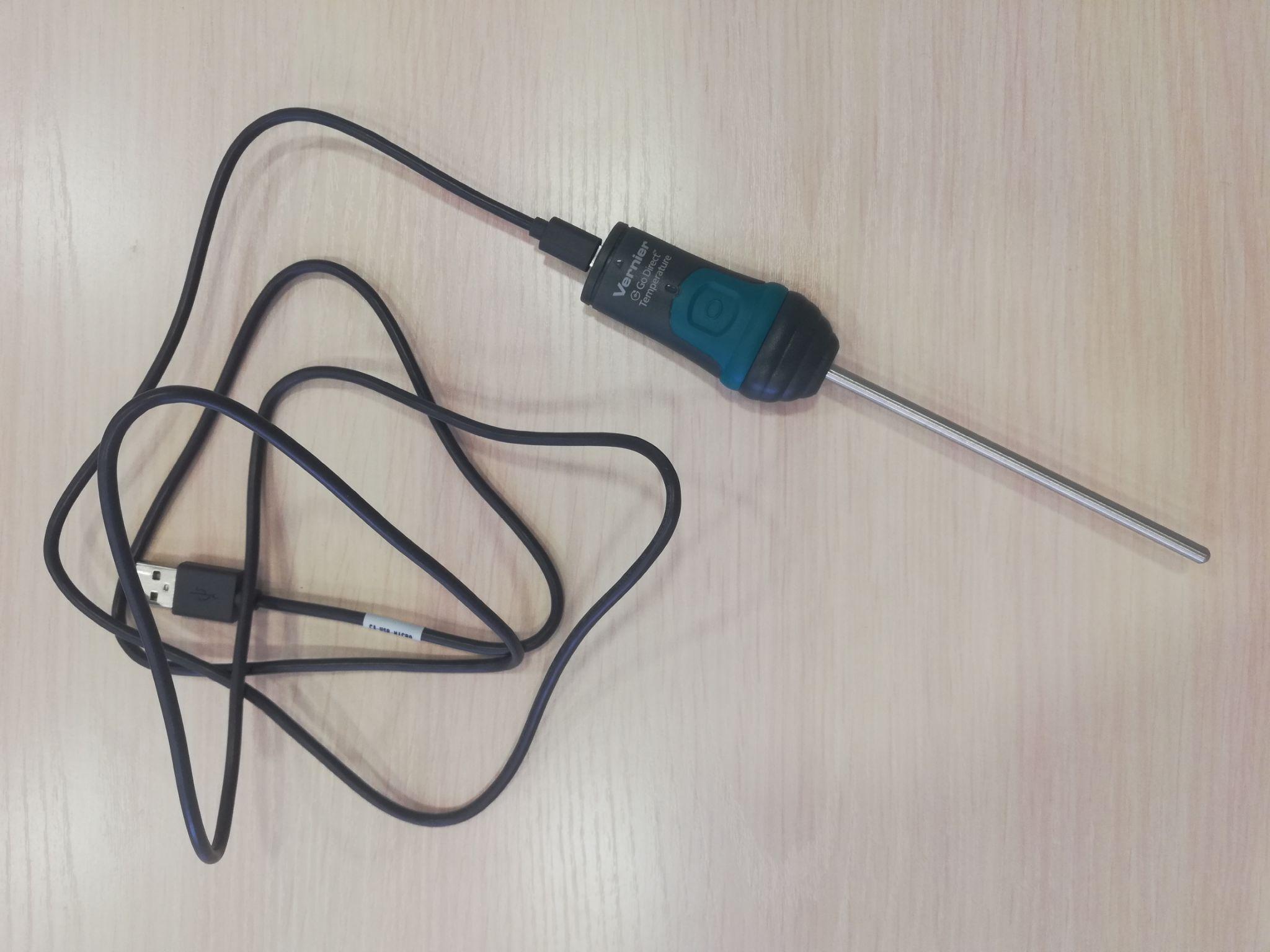 Работает в границах диапазона измерений от -400C до 1250C, точность плюс/минус 0,0250C
Цифровой датчик температуры
Темы: «Тепловой эффект растворения вещества в воде»
Цель: определить тепловой эффект растворения серной кислоты, гидроксида натрия и гидроксида аммония
Цифровой датчик температуры
1) Признаком химической реакции не является
	1) выделение теплоты
	2) изменение окраски
	3) образование осадка
	4) изменение объёма
2) Уравнению окислительно-восстановительной экзотермической реакции соответствует запись
	1) CO2 + Na2O2 	Na2CO3 +O2 + Q
	2) Al(OH)3 	        Al2O3 + H2O – Q
	3) 2NH3         N2 + 3H2 – Q
	4)Na2O + P2O5         Na3PO4 + Q